Water Cycle
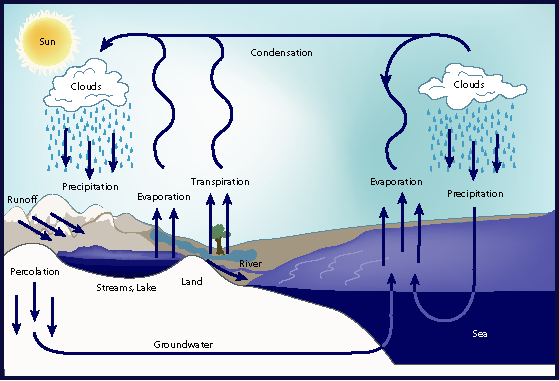 Water cycle-
Carbon Cycle
Nitrogen Cycle
Phosphorous Cycle